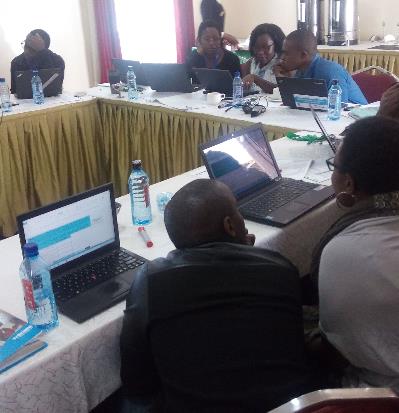 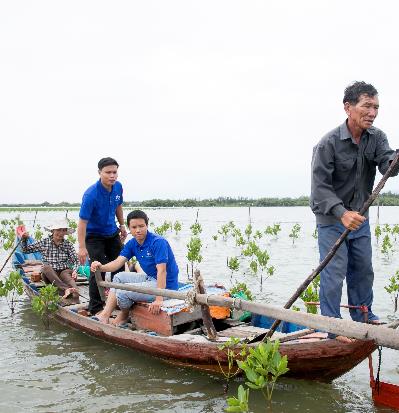 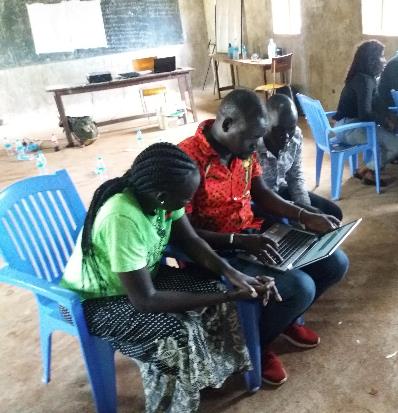 Capacitación sobre la Herramienta de Gestión Ambiental (HGA)
Environmental Stewardship Tool (EST)
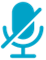 Por favor, silencien los micrófonos
[Speaker Notes: Por favor, adapte esta presentación a sus necesidades de formación]
Introduccionesde organización
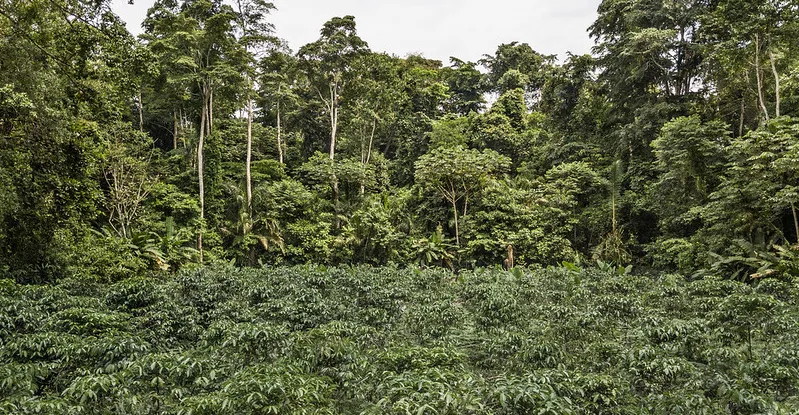 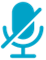 apagado
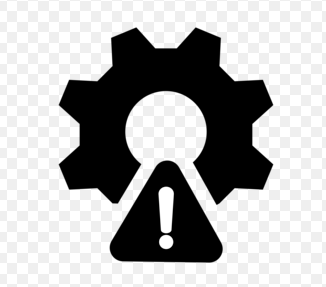 Problemas técnicos
Preguntas: usen el chat para hacer preguntas.
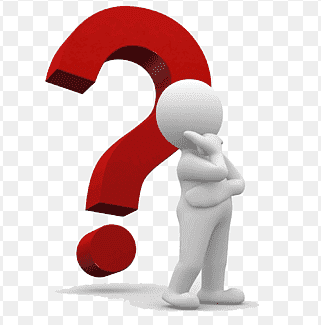 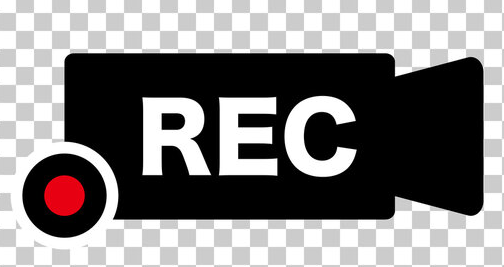 Se compartirá más tarde
Preséntese y presente su papel en el chat
[Speaker Notes: Esta es una diapositiva opcional en caso de que esté realizando una capacitación en línea]
Aunque los problemas ambientales afectan a personas de todo el mundo, los pobres tienden a ser los más afectados por las consecuencias locales de la degradación ambiental, porque a menudo dependen más de los recursos naturales para su subsistencia y viven en zonas susceptibles de degradación ambiental (Justicia ambiental).

Los más pobres también se ven desproporcionadamente afectados por el cambio climático como consecuencia de sus vulnerabilidades inherentes, sus altos índices de exposición a los peligros naturales y su marginación socioeconómica. 

Existe una relación directa entre la degradación del medio ambiente y el cambio climático, ya que la forma en que tratamos nuestro entorno natural es un factor muy importante en el cambio climático inducido por el hombre. 
¡Todo lo que hacemos repercute en el medio ambiente!
¿Por qué estamos aquí?
Al final de la sesión, los participantes comprenderán:
Por qué promovemos la gestión ambiental en los programas humanitarios, de recuperación y rehabilitación
Qué pretende hacer la Herramienta de Gestión Ambiental
Cuándo utilizar la herramienta
Quién debe utilizar la herramienta
Cómo utilizar la herramienta 
Práctica en un escenario real
Informe sobre la experiencia y preguntas...
Objetivos de la capacitación
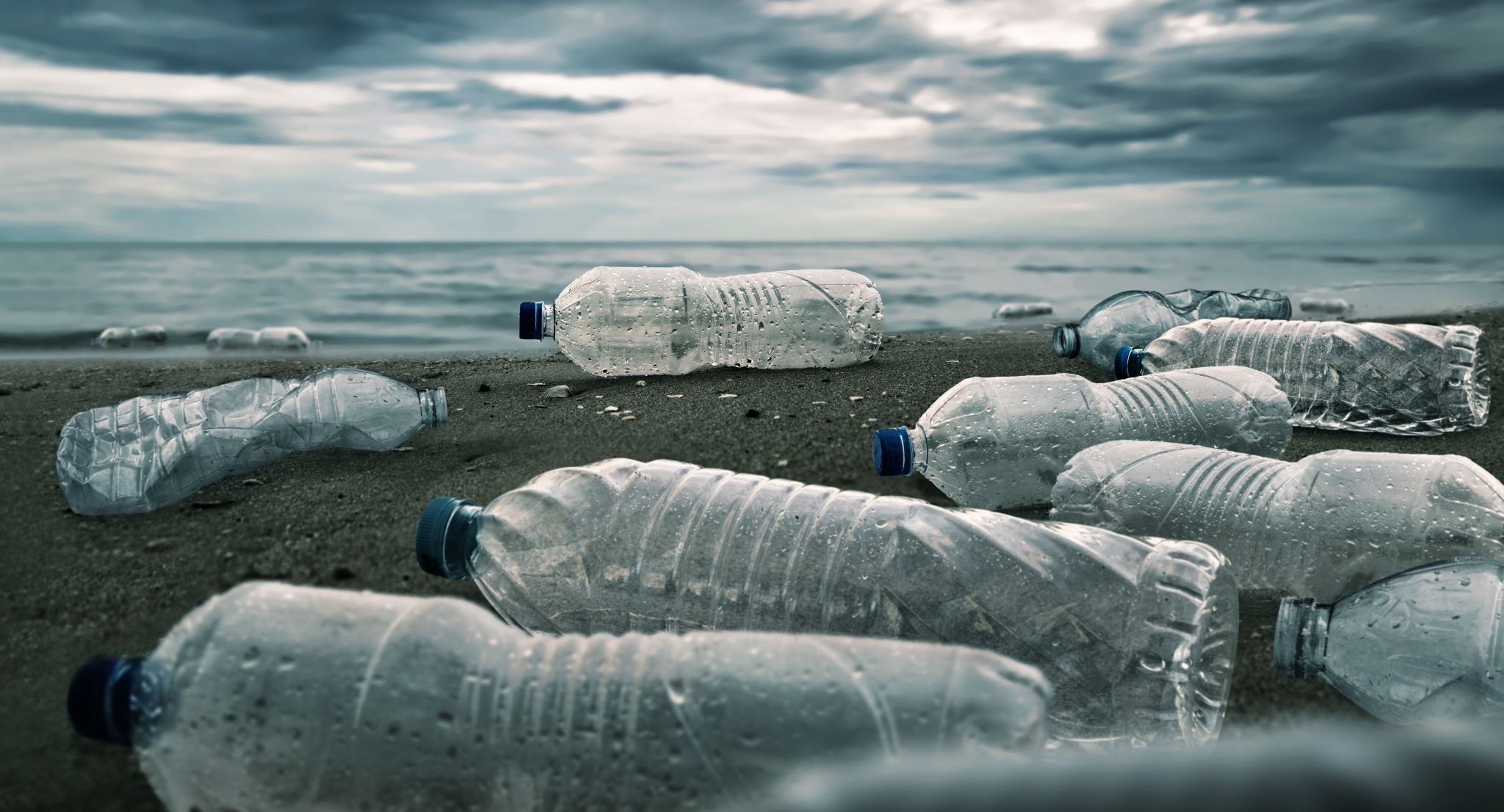 ¿Qué es la gestión ambiental?
[Speaker Notes: Pregunta a los participantes: Ponga sus comentarios en el chat o reactive el sonido y comparta]
¿Qué es la gestión ambiental?
El uso y la gestión sostenibles de los recursos, las actividades activas de restauración y las acciones que redundan en la adaptación positiva de las comunidades vulnerables
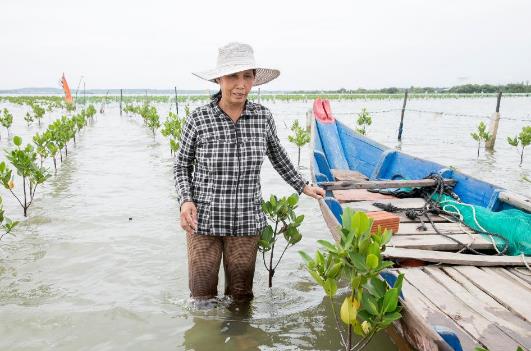 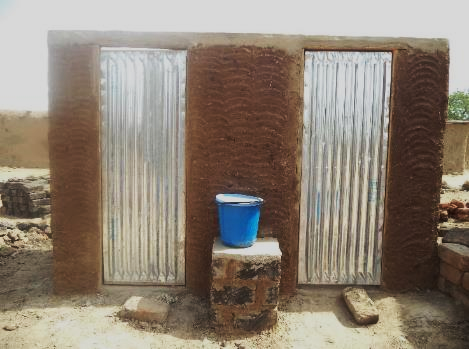 El uso de materiales locales para la construcción de letrinas durante la respuesta humanitaria en Camerún reduce la amenaza de deforestación.
Restablecimiento de las plantaciones de manglares en el centro de Vietnam. Los manglares sirvieron tanto para restaurar las poblaciones de peces como para actuar de barrera natural contra las tormentas y las oleadas de tormenta, protegiendo los bienes de la comunidad
[Speaker Notes: Explique que la buena gestión ambiental se puede practicar en cualquier contexto, desde la emergencia y la recuperación hasta el desarrollo a largo plazo: esta herramienta fue diseñada para ser aplicada a todos esos contextos. 
El ejemplo de Vietnam muestra cómo se puede hacer el bien a las personas y al planeta con resultados ambientales: modelo regenerativo.
El ejemplo de Camerún muestra cómo podemos "no hacer daño"]
¿Por qué la gestión ambiental?
Como profesionales:
Los problemas ambientales pueden ser factores subyacentes que contribuyen a las crisis a corto y largo plazo.
Las intervenciones humanitarias y de desarrollo también pueden tener efectos negativos sobre el medio ambiente, exacerbar los problemas ambientales subyacentes y agravar el riesgo y la vulnerabilidad.
Como agencias católicas:
Cuidado de la creación: la gestión es un principio de la Doctrina Social Católica. Llamada a responder al “grito de la tierra y al grito de los pobres” (Laudato Si).
Justificación - Caso de negocio:
Aumento de la diligencia debida de los donantes en materia de medio ambiente. 
Cumplimiento y acreditación, por ejemplo, la Norma Humanitaria Esencial, la Carta sobre el Clima y el Medio Ambiente...
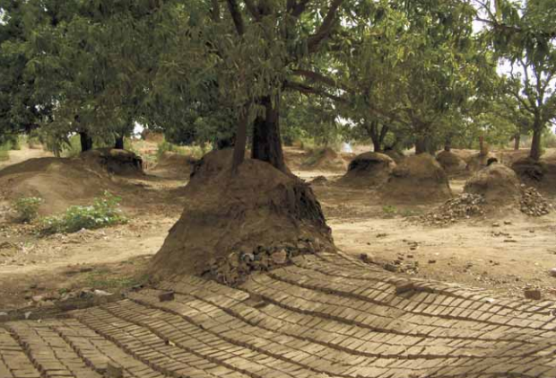 La producción de ladrillos destruye un manglar - Nyala, Sudán (PNUMA 2008)
[Speaker Notes: Destrucción de medios de subsistencia y deforestación debido a la producción de ladrillos para las operaciones humanitarias en Darfur. 
Pozos secos debido a la perforación excesiva por parte de organizaciones humanitarias en Afganistán. 
Destrucción de los medios de subsistencia porque se suministraron demasiados barcos pesqueros a Sri Lanka después del tsunami, lo que provocó el agotamiento de las poblaciones de peces. 
El incumplimiento de las normas de tratamiento de residuos provocó la contaminación ambiental en Haití y el mayor brote de cólera de la historia reciente. 
Estos ejemplos ilustran cómo los actores humanitarios y de mantenimiento de la paz, al no tener en cuenta las cuestiones ambientales, están frustrando su propósito de salvar vidas y preservar y restaurar los medios de subsistencia de las personas]
Piense en proyectos/actividades anteriores que puedan haber tenido consecuencias negativas para el medio ambiente

¿Cuáles fueron? 
¿Qué se hizo al respecto? 

Comentarios
Ejercicio de reflexiónEn grupos pequeños debatirán:
[Speaker Notes: Ejercicio opcional –]
Esta herramienta es para usted si...
¿Quiere asegurarse de que minimice o mitigue cualquier riesgo potencial para el entorno natural como resultado de sus intervenciones? 
¿Se pregunta cómo podemos (como sector) ser mejores gestores del medio ambiente, no solo cosechando resultados ambientales, sino dejando el planeta en un lugar mejor para las generaciones futuras?
¿Quiere reducir la huella de carbono de sus operaciones? 
¿Quiere asegurarse de proteger de los efectos del cambio climático a las personas que viven en zonas de riesgo?
[Speaker Notes: Esperamos que a lo largo de este debate, se habrán dado cuenta de que, si no tenemos en cuenta las implicaciones de nuestro trabajo sobre el medio ambiente natural, podemos hacer daño a largo plazo, lo que es especialmente importante para los trabajadores humanitarios que piensan y operan en una línea de tiempo más inmediata. Así que....]
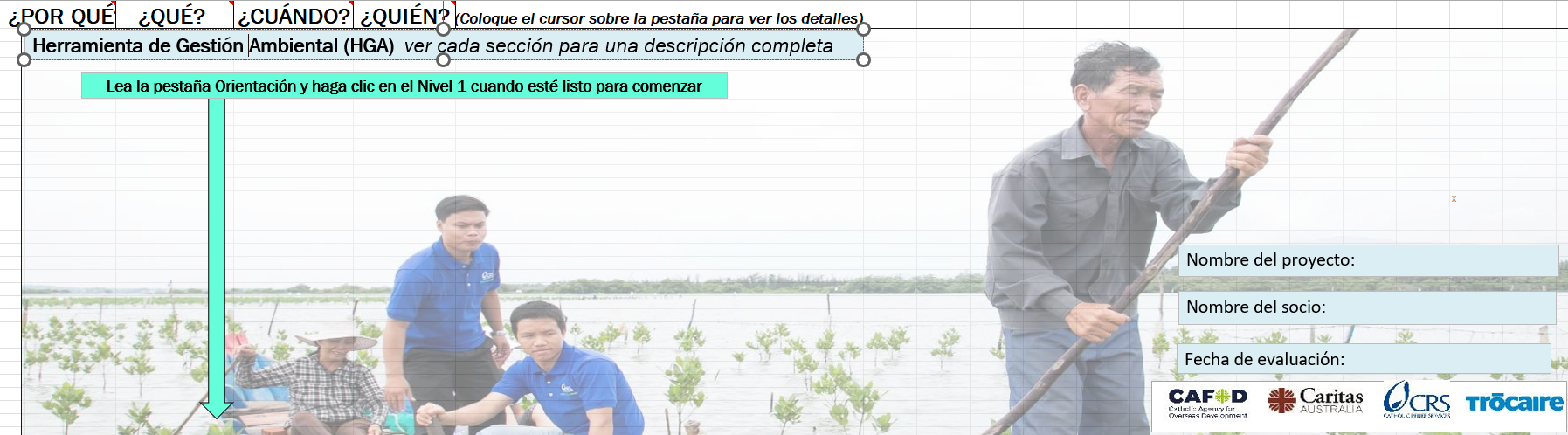 Herramienta de Gestión Ambiental (HGA)
Finalizada en mayo de 2019, desarrollada por el grupo interinstitucional RRD/Resiliencia de Caritas (CRS, CAFOD, Caritas Australia, Trocaire)
3 rondas de revisión por más de 30 puntos focales de agencias de CI. para RRD, seguridad alimentaria/medios de vida, protección, refugio/asentamientos humanos, agua, saneamiento e higiene, así como gestores de proyectos, directores de programas y personal de MEAL
Pruebas piloto en 6 países (Australia, RDC, Ruanda, Kenia, India, Indonesia). 
Aplicable tanto a intervenciones humanitarias como de desarrollo 
Está es la versión 2.0
La Herramienta de Gestión Ambiental (HGA) - ¿Qué es?
Una herramienta Excel Registro de riesgos que nos permite considerar las amenazas para el medio ambiente derivadas de nuestras actividades en un contexto específico. Registra el nivel de “riesgo” que puede tener cada uno de estos impactos (bajo, medio y alto)
Proporciona orientación específica para cada sector sobre cómo las actividades del programa pueden mitigar el riesgo identificado: RRD, seguridad alimentaria/medios de vida, refugio/asentamientos humanos, agua, saneamiento e higiene, mercados y PTM, operaciones y programación segura y digna
La herramienta debe utilizarse para facilitar una conversación con el equipo de diseño del proyecto y los socios sobre los posibles impactos ambientales negativos y las estrategias para abordarlos.
Adecuada para generalistas pero mejorada si es aplicada por personal/socios con conocimientos técnicos (especialmente para refugio y agua, saneamiento e higiene).
[Speaker Notes: Debido a nuestro sólido modelo de asociación en la familia Caritas, creemos en el co-diseño de proyectos con nuestros socios y en el apoyo a su capacidad, en ese sentido, esta herramienta realmente te ayuda a explorar el tema con tus socios y el equipo de diseño.]
Limitaciones de la HGA:
No es una EIA (evaluación del impacto ambiental), pero puede ser un precursor del proceso de EIA. 
Se trata de una herramienta interna de diligencia debida para la gestión del riesgo ambiental y siempre hay que respetar la legislación ambiental nacional. 
La HGA no da respuestas correctas o incorrectas, pero sí indica qué cuestiones hay que seguir considerando/mitigando.
No recomendamos hacerlo directamente con las comunidades. En el paquete de capacitación (que se encuentra en el sitio EFOM de CRS) se ofrece orientación sobre cómo involucrar a las comunidades.
[Speaker Notes: Muchos donantes han aceptado esta herramienta, pero algunos tienen sus propias herramientas / diligencia debida: tendrá que comprender lo que necesita el donante específico.]
HGA: ¿Quién la utiliza y cuándo?
En general, el equipo de diseño lo utiliza durante la fase de diseño, una vez que se ha redactado el Marco lógico y plano de actividades del proyecto.
Debe tener un proyecto concreto (nota de concepto borrador/ Marco lógico....) con el que esté trabajando para aplicar esta herramienta. 
El equipo de diseño del programa puede incluir, entre otros, personal de la agencia/socio (posiblemente representantes del gobierno, miembros de la comunidad) o cualquier otra persona involucrada en el diseño de la intervención.
Tiempo estimado: Entre 1,5 y 3 horas en función del contexto, la complejidad y el tamaño del programa.
Familiarizarse con la herramienta...
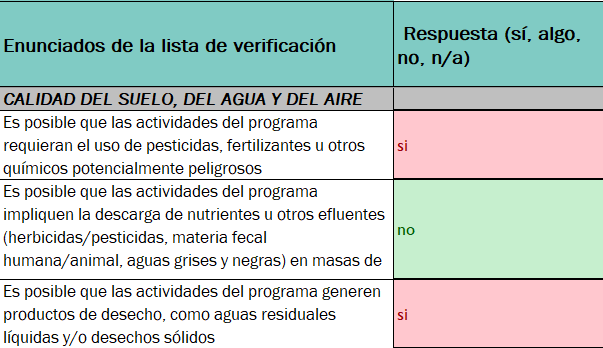 Tómese un tiempo para familiarizarse con la herramienta, céntrese en examinar únicamente:
Identificación de riesgos (Nivel 1)
Perfil de riesgos (Nivel 2)
Registro final de riesgos y medidas de mitigación/regeneración (Nivel 3)
[Speaker Notes: Las declaraciones en el nivel 1 se elaboran como riesgos potenciales que pueden resultar de la intervención, ya que estamos tratando de detectar posibles riesgos. Si existe la posibilidad, por pequeña que sea, de que pueda tener un impacto negativo, por favor, señale un poco. 
Si la declaración no tiene relación con lo que estás tratando de hacer, puedes poner N/A]
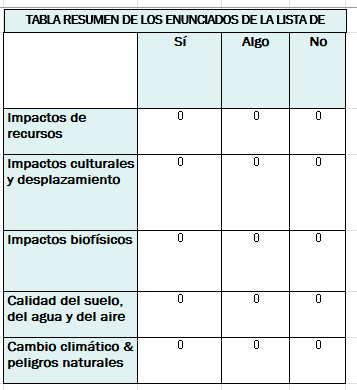 Categorías de impactos (Nivel 1)
Impactos sobre los recursos
Impactos culturales y de desplazamiento
Impactos biofísicos
Impactos sobre la calidad del suelo, del agua y del aire 
Impactos del cambio climático y peligros naturales
Nivel 2: Perfil y clasificación de riesgos
Aquí es donde se elabora la declaración de riesgo (con el equipo de diseño) 

Definiciones de clasificación de impacto
Alto: interrupción completa para la mayoría de las personas en la zona del programa
Medio: problemas significativos para aproximadamente el 50% de las personas en la zona del programa
Bajo: problemas de moderados a menores para el 25% o menos de las personas en la zona del programa

Definiciones de clasificación de probabilidad
Alta: 75% o más probable que suceda
Media: 26 - 74% de probabilidades que suceda
Baja: 25% o menos probable que suceda

El Nivel 2 le dará una clasificación de riesgo
[Speaker Notes: Una vez que haya elaborado su declaración de riesgos en el nivel 2, tendrá la oportunidad de reflexionar sobre el impacto y la probabilidad. Por supuesto, estas son decisiones subjetivas, pero en las discusiones con el equipo de diseño del proyecto se puede intentar llegar a un consenso. 

Por ejemplo: su declaración de riesgo podría ser: El riego para un proyecto agrícola puede agotar la disponibilidad de agua para los asentamientos vecinos y los usuarios río abajo. El impacto sería alto, pero las probabilidades pueden ser medias/bajas debido a la escala del proyecto.]
[Speaker Notes: Estos son ejemplos de la «hoja de apoyo» que desglosa las declaraciones del nivel 1 y ofrece ejemplos de posibles evaluaciones de riesgos 
La hoja de apoyo se encuentra con los demás recursos del paquete de formación en el sitio web de CRS EFOM]
Registro de riesgos y mitigación (Nivel 3)
Tabla de mitigación de riesgos (producto final) que se incorporará al diseño final / actividades / plan de trabajo

					    Migra automáticamente desde el nivel 2
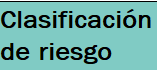 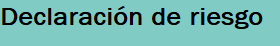 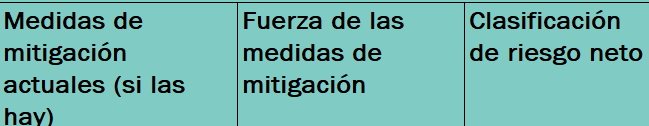 ¡¡¡¡¡Priorice lo que es rojo y amarillo!!!!!
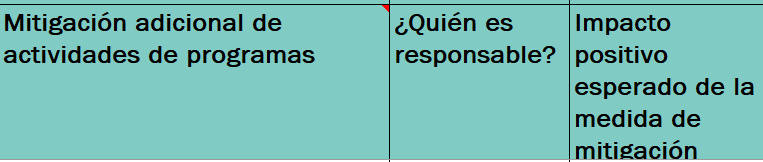 Integre los resultados / medidas de mitigación identificados en el Nivel 3 en los planes/ MEAL/presupuesto del proyecto.
[Speaker Notes: Su producto final y lo que reintegrará en el proyecto y comunicará a los donantes es el resultado del nivel 3. A continuación, lo añadirá al diseño final del proyecto. Planes y presupuesto de MEAL.
Si no tiene ninguna medida de mitigación existente ya planificada, seleccione "ninguna" en la intensidad de la medida de mitigación. Esto dejará la clasificación de riesgo neto en blanco, lo que significa que mantendrá la clasificación de riesgo del Nivel 2. 

Si ya tiene algunas ideas de mitigaciones (como seguir los estándares de SPHERE, etc.), debe seleccionar la fuerza de la medida (fuerte, media, débil). Esto le dará la clasificación de riesgo neto y debe idear medidas de mitigación para cualquier riesgo que tenga una clasificación de riesgo neto que sea amarilla o roja.]
Orientación del sector
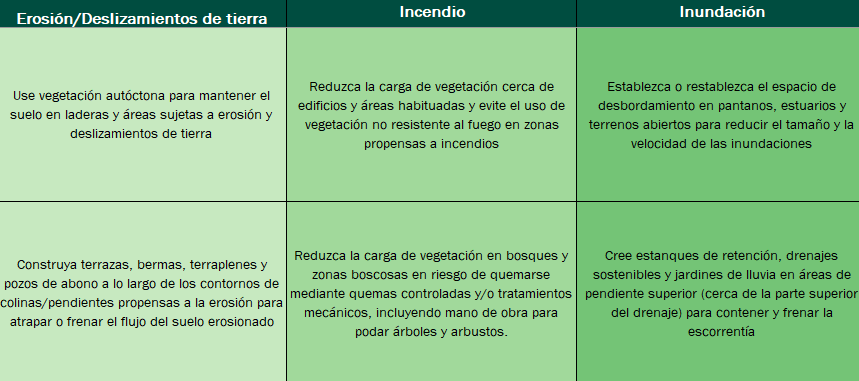 Orientación sobre la incorporación de la gestión ambiental en sectores temáticos específicos, que incluyen:
ECO-RRD
Medios de vida/Seguridad alimentaria (ACC)
Refugio y asentamientos
Agua, saneamiento e higiene
Mercados y PTM
Operaciones 
Programación segura y digna
[Speaker Notes: Se trata de directrices generales para las diferentes áreas temáticas. Todas las directrices deben adaptarse a las realidades locales. La herramienta no es prescriptiva, pero ofrece un menú de opciones y orientación para ayudar a elaborar las medidas de mitigación y/o regenerativas.  La herramienta no te da lo que está bien o mal, ya que todo depende del contexto, la capacidad del socio, el presupuesto...
En este punto sería ideal abrir el excel y mostrar a los participantes de qué se trata. O anímelos a abrirlo mientras pasa por las diapositivas de nivel 1, 2 y 3]
Consejos para aplicar la herramienta:
Algunas de las declaraciones del Nivel 1 pueden parecer similares. Nuestros expertos técnicos la han diseñado para sondear desde distintos ángulos. Si el mismo riesgo aparece a través de diferentes preguntas en el Nivel 1, es señal de que hay un riesgo importante que mitigar.
Está bien tener la misma declaración de riesgo en el nivel 2 para diferentes preguntas y la misma medida de mitigación en el nivel 3 para ese riesgo específico. Lo importante es mitigar ese riesgo.  Puede haber más de una medida de mitigación por riesgo. 
No es necesario plantear medidas de mitigación en el nivel 3 si la clasificación del riesgo es baja (VERDE), priorice siempre las banderas rojas y luego la naranja (clasificación neta del riesgo)
Dado que se trata de informar la conversación con el equipo de diseño y de concientizar sobre el proceso, intente no hacerlo solo. El proceso es tan importante como el resultado. Dedique mucho tiempo cuando lo haga con sus socios.
Consejos para aplicar la herramienta:
Es ideal cuando las actividades interactúan con el entorno, pero también puede ayudar a detectar problemas operativos.
Aunque la herramienta está diseñada para funcionar como un registro de riesgos, también se puede ir más allá (sin causar daños) en el Nivel 3 considerando prácticas regenerativas, como soluciones basadas en la naturaleza.  
Las medidas de mitigación identificadas deben integrarse en las actividades del proyecto, los planes MEAL y el presupuesto. Similar a cualquier matriz de riesgos. 
Debe comunicar los resultados a las partes interesadas del proyecto (equipo de diseño) y, potencialmente, a los donantes. Ya sea como parte de la matriz de riesgos habitual / como un resultado propio acompañado de una breve descripción de los riesgos identificados y las medidas de mitigación relacionadas.
[Speaker Notes: Consejo técnico final: intenta no eliminar celdas. Si necesita reutilizar el HGA para otro proyecto, abra otro libro de Excel]
Ejercicio: Aplicación de la HGA a un caso real:
En sus grupos de programa, aplique la herramienta a un proyecto real con el que esté familiarizado (proyecto existente o nuevo):
Seleccione previamente un proyecto para analizarlo 
Compruebe que todos los miembros del grupo conozcan el proyecto: proporcione una breve introducción a los que no lo conozcan, comparta el marco lógico, las actividades... Dedique 10 minutos a poner a todos de acuerdo. 
En sus grupos, elijan a una persona para compartir la pantalla.
Abra el Excel 
Trabajen juntos para aplicar la HGA y analizar el proyecto.
[Speaker Notes: Recomendamos encarecidamente aplicar la herramienta a un proyecto real 
Dé a las personas al menos 2 horas para aplicar la herramienta
Puedes hacer un entrenamiento de 5 horas:
- 1 hora para presentar esta presentación (mínimo) 
- 2 horas para aplicar la herramienta 
- Al menos 1 hora para informar. 
Alternativamente, puede hacer la presentación por la mañana, la aplicación de la herramienta en el tiempo libre de las personas por la tarde y regresar para el informe al día siguiente. Organízalo como mejor te parezca]
Informe
¿Cómo fue el ejercicio? Comparta el proceso
Proporcione al menos 1 ejemplo de un riesgo y la medida de mitigación relacionada 
¿Cree que utilizará la herramienta en su trabajo?
¿Qué dificultades concretas ve en la aplicación de la HGA en su trabajo?
[Speaker Notes: Ajuste las sesiones de discusión según sea necesario]
Aprender de la aplicación de la HGA:
En realidad, se trata de informar las conversaciones con el personal y los socios. 
La aplicación de la herramienta puede sacar a la luz importantes necesidades de refuerzo de la capacidad.
A veces puede parecer que los riesgos se repiten, lo cual es señal de que se trata de un riesgo importante que hay que tener en cuenta. 
Incorpore medidas de mitigación en los planes y el seguimiento del proyecto (MEAL). Puede utilizarse como parte de la reflexión y el seguimiento del proyecto.
Las actividades que interactúan con el entorno natural (agua, saneamiento e higiene, refugio y asentamientos, medios de vida, seguridad alimentaria...), parecen beneficiarse más del proceso.
Considerar medidas de mitigación que sean realistas dentro del contexto, las capacidades y los recursos. No tiene sentido poner algo que no se puede hacer.
[Speaker Notes: Hemos constatado que, para algunos socios, este proceso ha contribuido a informar sus planes de refuerzo de capacidades.]
Aprendizaje continuo:
No olvide tener en cuenta los impactos operativos, por ejemplo, los que contribuyen a las emisiones de GEI, como el uso de generadores (Declaración de Nivel 1 A39). 
No lo haga solo: trabajar con compañeros/socios es una buena forma de concientizarlos sobre estos temas. Aumenta la concientización: “revelador” 
Mejora la calidad del programa y puede utilizarse para la “diligencia debida” con los donantes: demuestra que se ha tenido en cuenta el medio ambiente. Y lo que es más importante, ¡se trata de programar bien!
Los resultados del Nivel 3 le ayudan a articular las medidas que está poniendo en marcha para mitigar los riesgos: hay implicancias presupuestarias. 
¡Adapte esta herramienta a sus necesidades!
Consejos para después de aplicar la herramienta:
[Speaker Notes: Estos se encuentran en la pestaña 'guía' de la herramienta
Si vuelve a utilizar la herramienta, comience con una nueva hoja.]
https://efom.crs.org/environmental-stewardship-tool/
Recursos para apoyar la aplicación de la HGA
[Speaker Notes: https://efom.crs.org/environmental-stewardship-tool/]
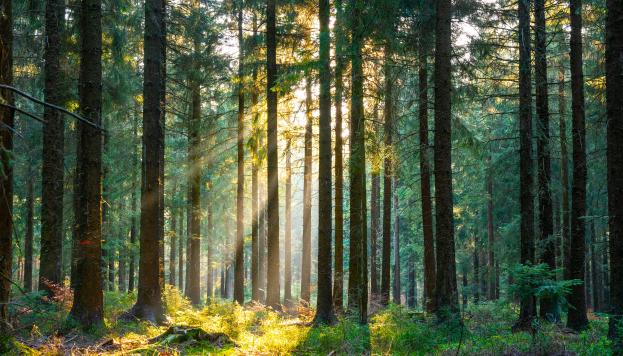 Gracias